Present vs Perfect tense(avoir)
1st person singular [I]
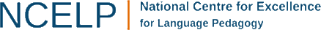 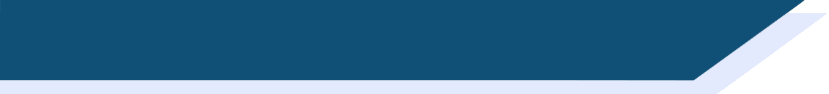 Things that have happened in the past: The Perfect Tense (for most verbs!)
To talk about an event in the past, pay attention to the verb. 

Before the main verb (which expresses the meaning of the verb), there is another verb, an ‘auxiliary’.  This auxiliary tells us that the event was completed in the past. 

The auxiliary is often a small sound that is difficult to hear or notice when you are reading!

Here’s how you talk about the past:
Je = I 

‘The first person singular’
Present (now)			Completed in the past

je fais  (I do / make)	
	
je dis	   (I say / tell)
 	j’ai fait (I did / made)
 	j’ai dit (I said / told)
Emma Marsden / Victoria Hobson
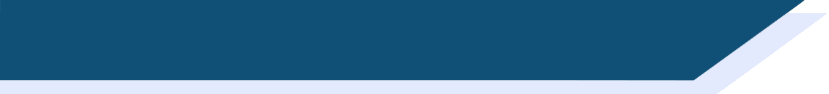 Things that have happened in the past: The Perfect Tense (for most verbs!)
The main verb (expressing the actual meaning) also has to change.
Present (now)			Completed in the past

regarde  (watch)			 	regardé (watched)

regardons (we watch)		 	regardé (watched)
But the é at the end of main verbs is not enough. It does not tell us the event is in the past.
   
We need the auxiliary to tell us the event is in the past and complete.
Emma Marsden / Victoria Hobson
Écouter
1
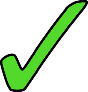 2
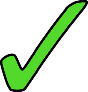 3
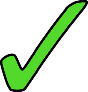 4
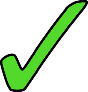 5
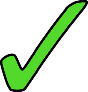 6
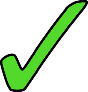 Emma Marsden / Victoria Hobson
[Speaker Notes: Note to teacher: Notice that these main verbs (past participles) do not sound any different in the present (fais) or past (fait) – so the only cue that the learners have is the difference between ‘je’ and ‘j’ai’. 
Click each orange number to activate the audio. Each sentence is said twice.  You can click the number again to hear again.
Answers appear on each mouse click.To complete the task, students can either write 1-6 and either N for Normalement and WD for weekend dernier OR teachers can print out the following slides for them to use.

Verb frequency rankings (1 is the most common word in French): faire (25); dire (37); finir (534); 
Source: Londsale, D., & Le Bras, Y.  (2009). A Frequency Dictionary of French: Core vocabulary for learners London: Routledge.

Transcript
Je fais les devoirs
Je dis bonjour
J’ai fini les activités
J’ai dit au revoir
Je finis à cinq heures
J’ai fait de l’exercice]
Écouter
7
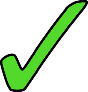 8
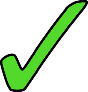 9
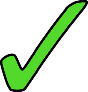 10
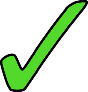 11
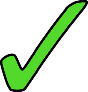 12
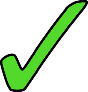 [Speaker Notes: Transcript

7) Je … dans un restaurant
8) J’ai … un film au cinema
9) J’ai … un concert
10) Je … au hockey
11) Je … beaucoup de sports
12) J’ai … avec mes amis]
Écouter
Emma Marsden / Victoria Hobson
[Speaker Notes: Slides to print for student activity, if required. Print two to a slide (5 & 6) for both parts of the task.]
Emma Marsden / Victoria Hobson
ANSWERS
Lire
Decide which picture the person is talking about.  The first picture shows an event happening NOW.  The second picture shows an event that has been completed in the PAST.  Write A or B for every picture.
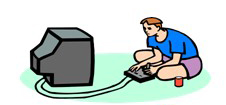 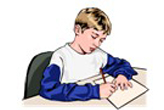 A
B
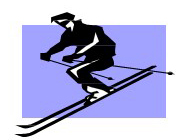 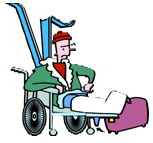 B
A
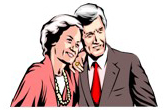 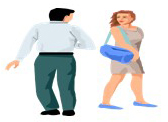 B
A
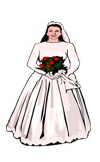 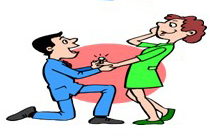 A
B
Emma Marsden / Victoria Hobson
[Speaker Notes: ANSWERS appear on mouse clicks.Emphasise that the picture on the left shows what is happening now.  

Verb frequency rankings (1 is the most common word in French): faire (25); dire (37); donner (46); pêcher (4223 ); travailler (290).
Source: Londsale, D., & Le Bras, Y.  (2009). A Frequency Dictionary of French: Core vocabulary for learners London: Routledge.]
ANSWERS
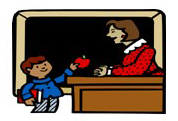 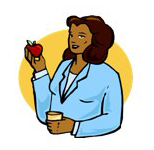 A
B
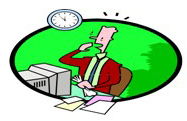 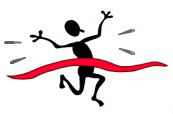 A
B
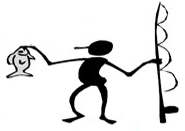 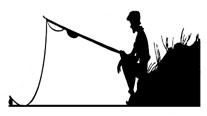 B
A
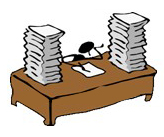 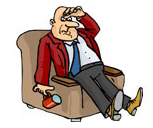 A
B
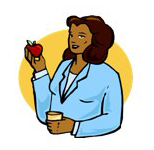 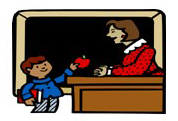 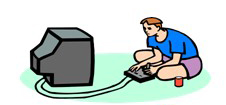 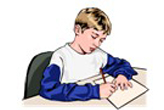 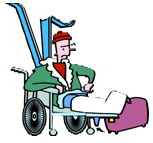 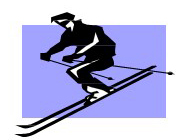 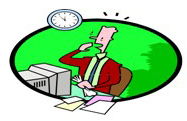 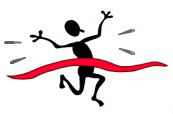 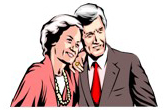 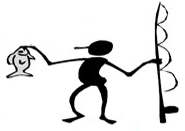 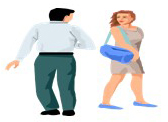 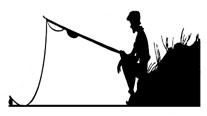 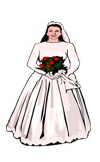 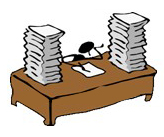 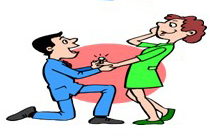 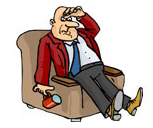 Emma Marsden / Victoria Hobson
[Speaker Notes: Printable student copy.  Select print 2 slides to a page. (Slides 9 &10).]
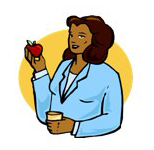 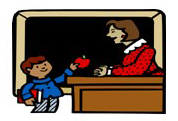 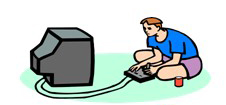 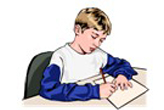 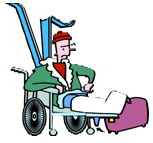 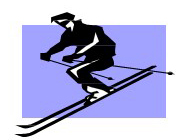 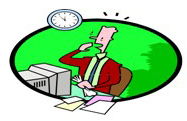 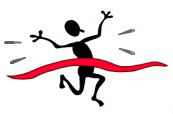 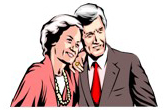 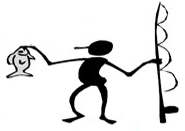 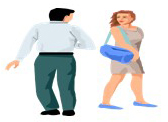 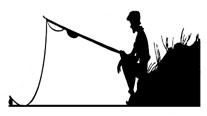 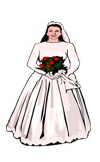 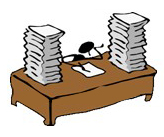 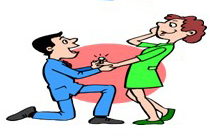 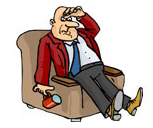 Emma Marsden / Victoria Hobson
[Speaker Notes: Printable student copy.  Select print 2 slides to a page. (Slides 9 &10).]
Écrire
Emma Marsden / Victoria Hobson
Parler et écouter
Partner A 
Say a sentence to your partner about each picture.  Make it clear whether it is something you normally do (in the present) or something you did in the past. Your partner has to make a note of this information.
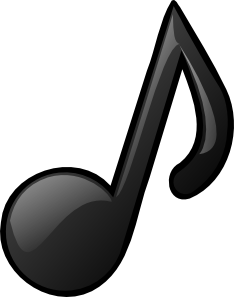 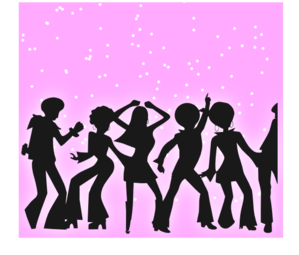 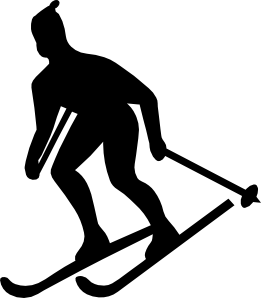 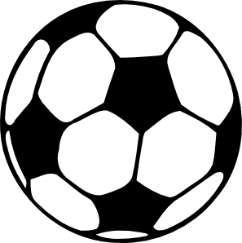 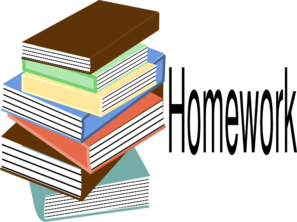 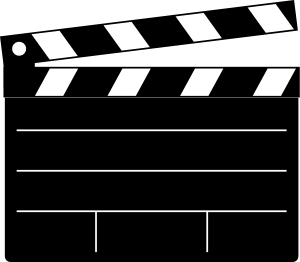 Emma Marsden / Victoria Hobson
[Speaker Notes: Note to teacher: Teachers may decide that some learners will need the prompts with the infinitive verbs and nouns etc. Ideally, the vocabulary would have been practised first. But… do not worry too much if the learners do not produce all the other parts of the sentence perfectly correctly – the aim now is for them to produce the auxiliary -  ‘je’ and ‘j’ai’ - to communicate ‘past completeness’. They should also be able to produce the main verb (the lexical verb carrying the meaning, even if this is sometimes in the infinitive form). The nouns etc might need more scaffolding, with frames or vocabulary lists. 

Verb frequency rankings (1 is the most common word in French): danser (2934); jouer (219); faire (25); écouter (429) regarder (425); manger (1338).
Source: Londsale, D., & Le Bras, Y.  (2009). A Frequency Dictionary of French: Core vocabulary for learners London: Routledge.]
Need help?
Vocabulaire
Emma Marsden / Victoria Hobson
[Speaker Notes: Re-order the slides or duplicate as necessary to print the combination of slides you want.  Printing 2 to a page means that, once cut, they are the correct size to glue into exercise books and cuts down on the number of pages needed since 2 fit to a page.]
Parler et écouter
Partner B  
Response Grid.  Listen to what your partner is telling you about activities s/he does and did. Make notes in English.
Emma Marsden / Victoria Hobson
Parler et écouter
Partner B 
Say a sentence to your partner about each picture.  Make it clear whether it is something you normally do (in the present) or something you did in the past. Your partner has to make a note of this information.
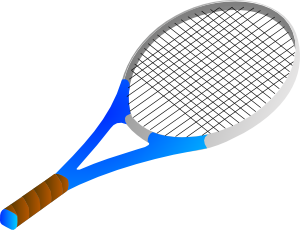 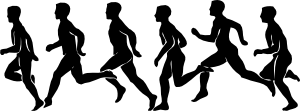 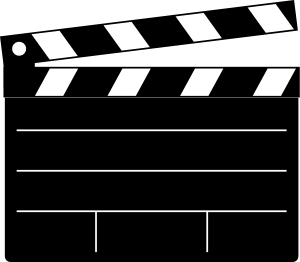 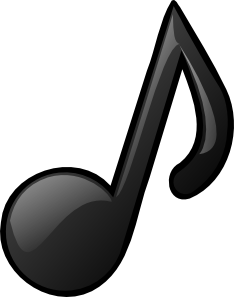 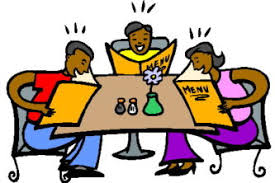 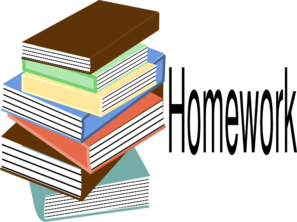 Emma Marsden / Victoria Hobson
[Speaker Notes: Note to teacher: Teachers may decide that some learners will need the prompts with the infinitive verbs and nouns etc. Ideally, the vocabulary would have been practised first. But… do not worry too much if the learners do not produce all the other parts of the sentence perfectly correctly – the aim now is for them to produce the auxiliary -  ‘je’ and ‘j’ai’ - to communicate ‘past completeness’. They should also be able to produce the main verb (the lexical verb carrying the meaning, even if this is sometimes in the infinitive form). The nouns etc might need more scaffolding, with frames or vocabulary lists.]
Need help?
Vocabulaire
Emma Marsden / Victoria Hobson
Parler et écouter
Partner A  
Response Grid.  Listen to what your partner is telling you about activities s/he does and did. Make notes in English.
Emma Marsden / Victoria Hobson